Der Betrag einer ganzen Zahl
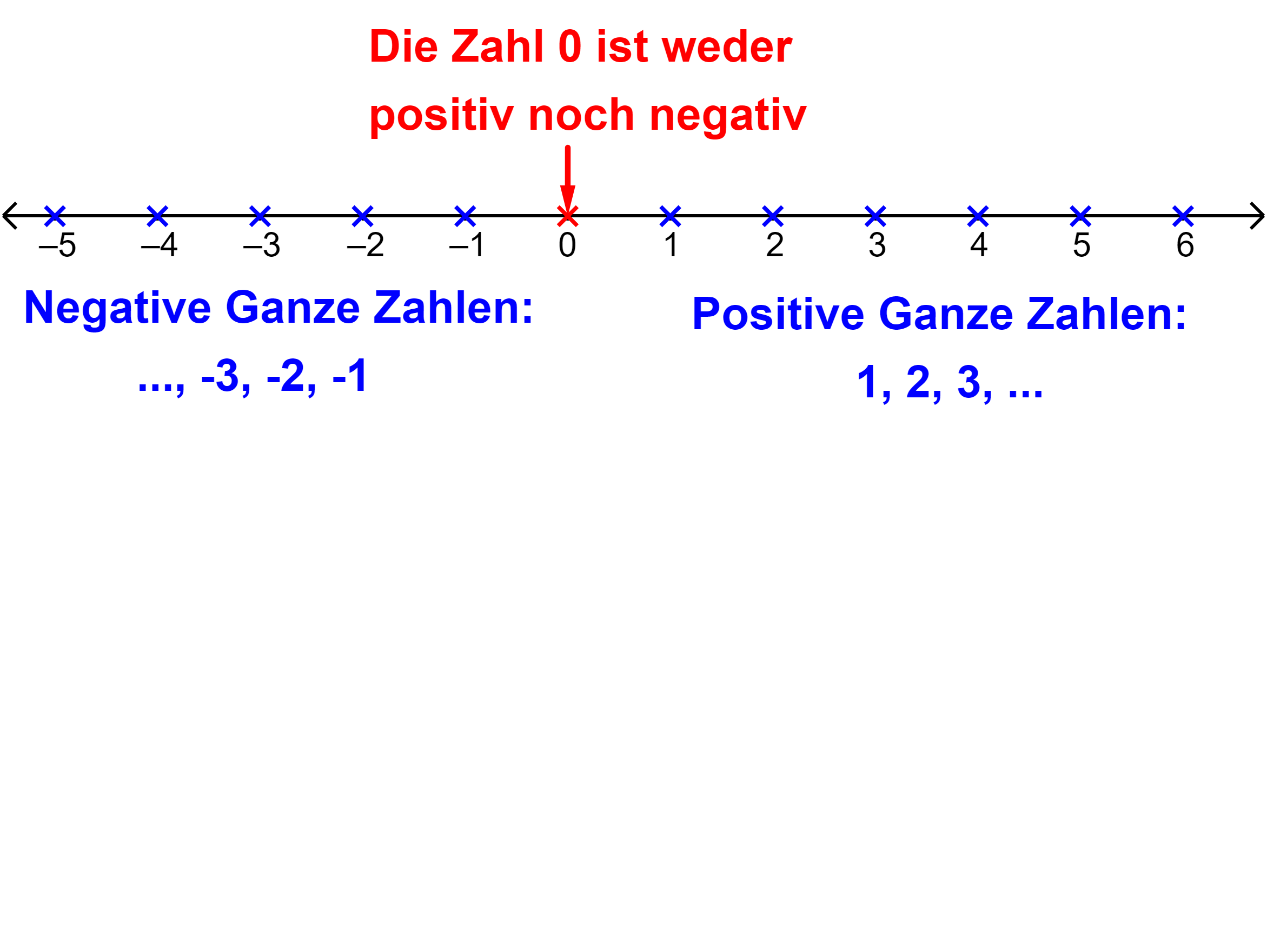 Der Betrag einer ganzen Zahl
Bsp. 1) Gib den Betrag der gegebenen Zahl an.